Ultimas tendencias en Medicina estéticaLASER
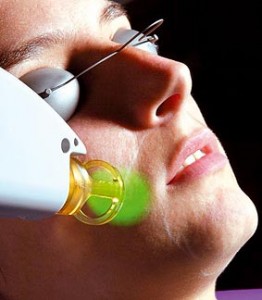 Dra. Pamela Santos
Master en Medicina Estetica
Universidad Còrdoba España
MEDSTETIC PANAMA
Medicina estètica
Los fines de la Medicina Estética son la restauración, el mantenimiento y la promoción de la estética, la belleza y la salud, para lo que utiliza prácticas médicas y de pequeño intervencionismo, en las que se emplea anestesia tópica o local y en régimen ambulatorio.
Objetivo: restauración, mantenimiento y promoción de la estética, la salud y el bienestar.
UIME 28 paises
DEFINICION LASER
Light Amplification by Stimulated Emission of Radiation
Amplificaciòn de la Luz por Emision Estimulada de Radiaciòm
Historia
En 1916, Albert  Einstein  estableció los fundamentos para el desarrollo de los láseres y de sus predecesores, los máseres  (que emiten microondas).

En 1953, Charles H. Townes construyò  el primer máser: un dispositivo que funcionaba con los mismos principios  físicos que el láser pero que produce un haz coherente de microondas. 

El máser de Townes era incapaz de funcionar en continuo. Nikolái Básov  y Aleksandr Prójorov de la Unión Soviética  resolvieron el problema de obtener un máser de salida de luz continua, utilizando sistemas con más de dos niveles de energía.
 
Townes, Básov y Prójorov compartieron el Premio Nobel de Física en 1964 por "los trabajos fundamentales en el campo de la electrónica cuántica", los cuales condujeron a la construcción de osciladores y amplificadores basados en los principios de los máser-láser.
El primer láser fue uno de rubí y funcionó por primera vez el 16 de mayo de 1960. Fue construido por Theodore Maiman. 


Townes y Arthur Leonard  Schawlow también son considerados inventores del láser, el cual patentaron en 1960.
SISTEMA LASER
Sustancia emisora / Medio Activo      Proporciona los àtomos,iones, molèculas en  niveles adecuados para permitir la produccion de la luz amplificada.    

Fuente de energia para excitar el medio activo

Cavidad òptica, facilicita la retroalimentacion de la luz que se amplifica.
Caracterìsticas mas importantes
Monocromatica :  un solo color, una misma longitud de onda
Coherente : las ondas van a la vez y se suman.  Contrario a luz de bombillas o luz pulsada.
Direccional : en una sola direccion
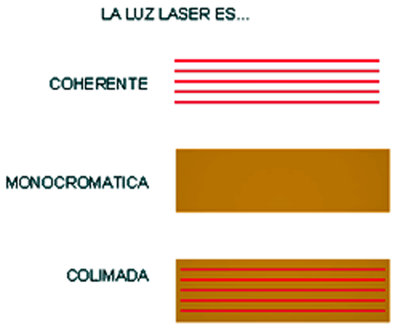 Clasificaciòn
Según la forma de excitación. Pueden ser continuos  o  pulsados.

  Según el tipo de medio activo. Puede ser cualquier estado de la materia. 

 Según la longitud de onda que emite; que depende del medio activo que ultilice.  Puede ser luz ultravioleta, luz azul, luz verde, luz roja o luz infrarroja 

 Según la potencia de salida. Puede ser a baja o alta potencia.
Clasificacion de los laseres
Según el medio activo que utilizan 
Solido:  Rubì , Nd Yag (Neodimio- Itrio Aluminio) Titanio
Liquido : Colorante
A gas:  CO2, Argòn, He-Neon, Erbium
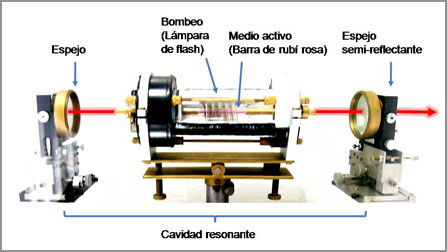 Absorciòn del laser
Aspectos que modifican la absorciòn:
	 COLOR de la zona
	DENSIDAD  de la zona
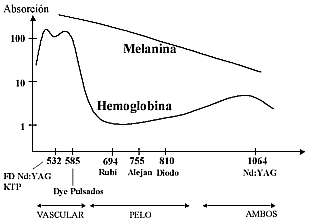 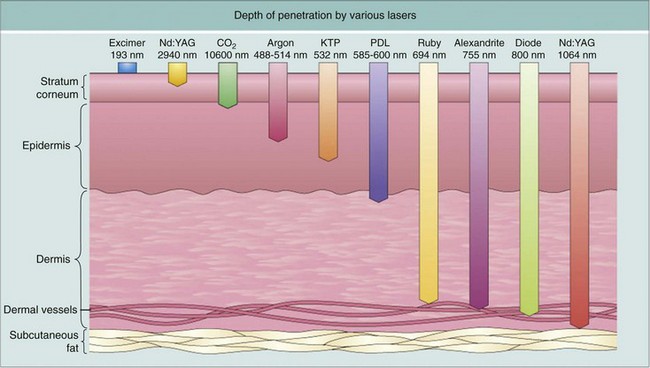 Usos del laser en Medicina Estetica
Depilacion Laser
Tratamiento de lesiones vasculares.. Manchas vino tinto, lagos venos, telangiectasias, rosacea
Tratamiento de lesiones pigmentarias epidermicas y dermicas
Rejuvenemiciento , arrugas estaticas , fotoenvejecimiento
Tratamiento de cicatrices deprimidas, queloides, estrias
Remocion de tatuajes
Acne Activo
Onicomicosis
Tratamientos de Rejuvenecimiento con Làser
1. Preventivos
No ablativos o semiablativos producen menor daño térmico residual (DTR) ejm Láser de Nd:YAG, Diodo, Dye laser
Evitan lesionar la epidermis
Capaces de estimular la formación de nuevo colágeno.
Las histologías muestran los claros efectos de estimulación del colágeno, que reorganiza su reorientación paralelamente bajo la unión dermo-epidérmica. 
Si estos tratamientos se complementan con un programa de atención y cuidados de la epidermis, los resultados a largo plazo son mejores, consiguiéndo la satisfacción del paciente.
Laser No ablativo Q-switch Rejuvenecimiento
Laser Ndyag qswitch- pigmento
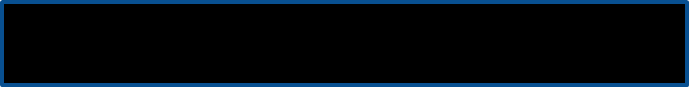 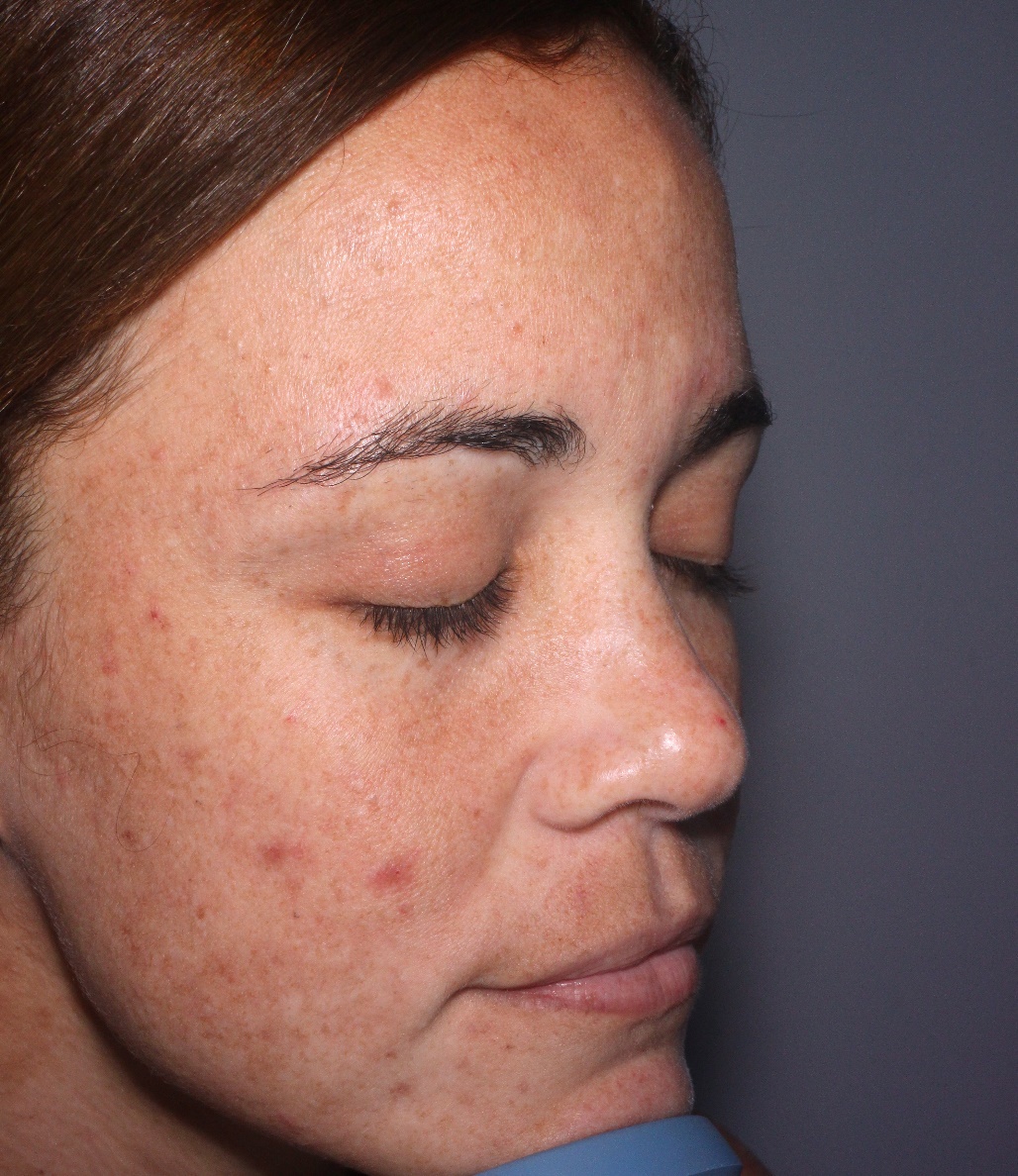 Laser Nd Yag 1064 Pl-vascular
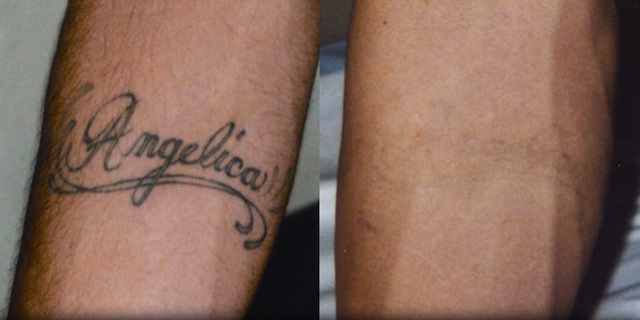 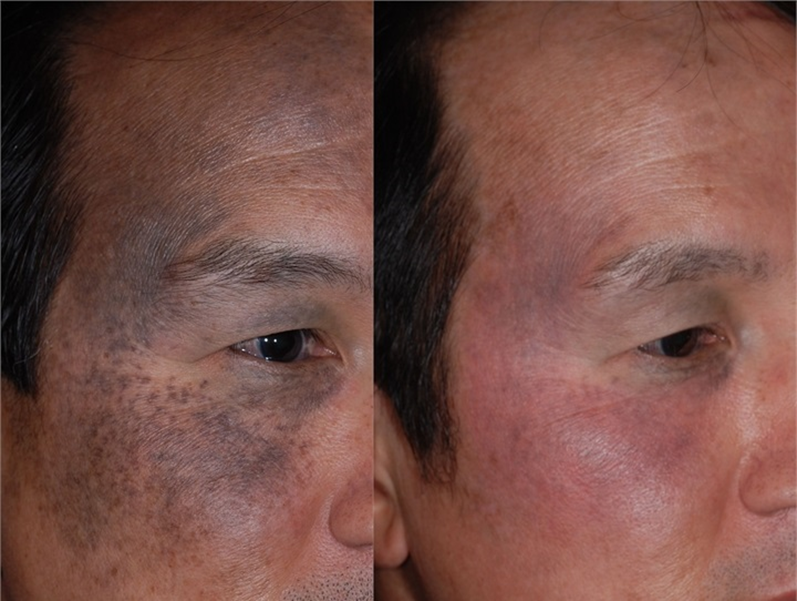 REMOCION  PIGMENTACION
2.Correctivos ej CO2, Erbium
Consiguen un excelente rejuvenecimiento de la piel 
Renuevan la epidermis 
Crean una dermis rica en colágeno 
El inconveniente de estos logros es que exigen una fase inicial de exudación y costras, seguida de un prolongado período de eritema, que dejan al paciente alejado de sus ocupaciones laborales y sociales.
Laser Fraccionado- Erbium
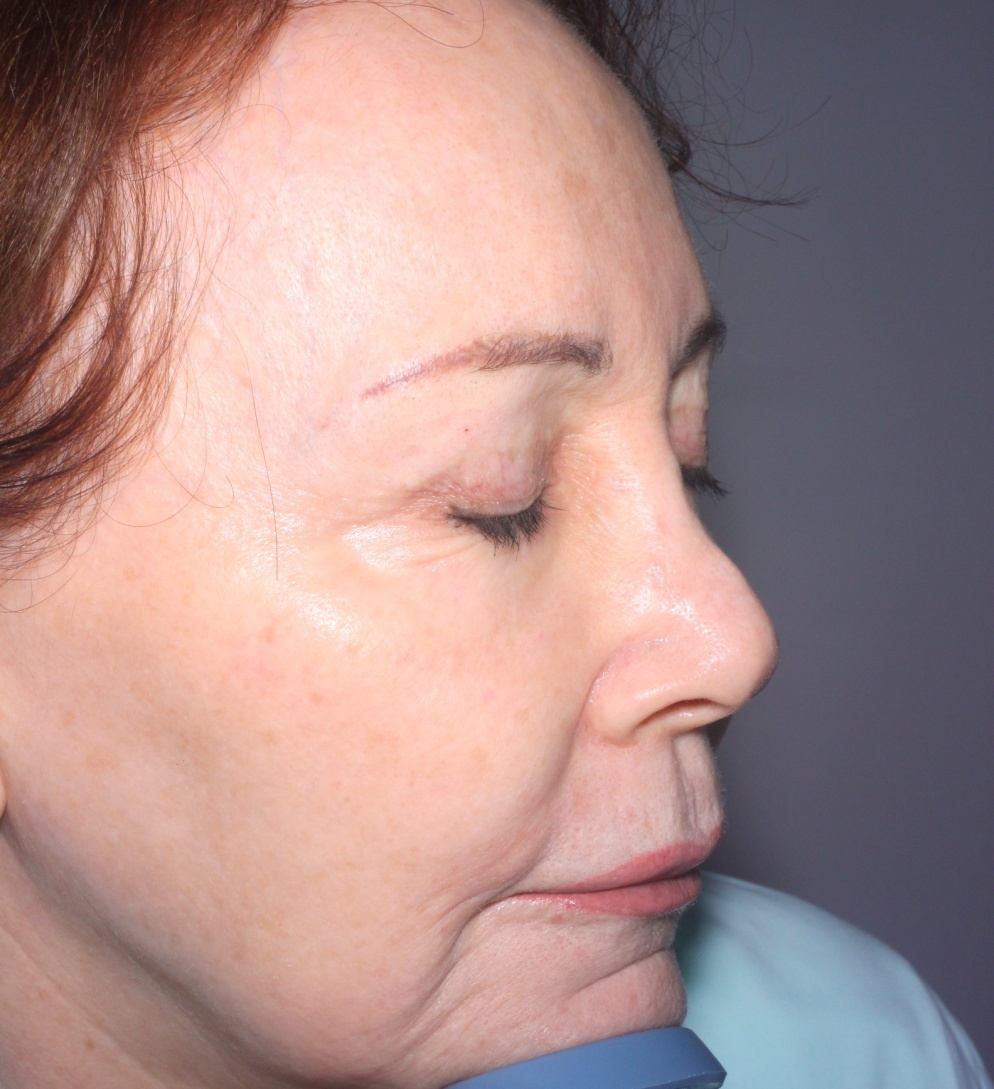 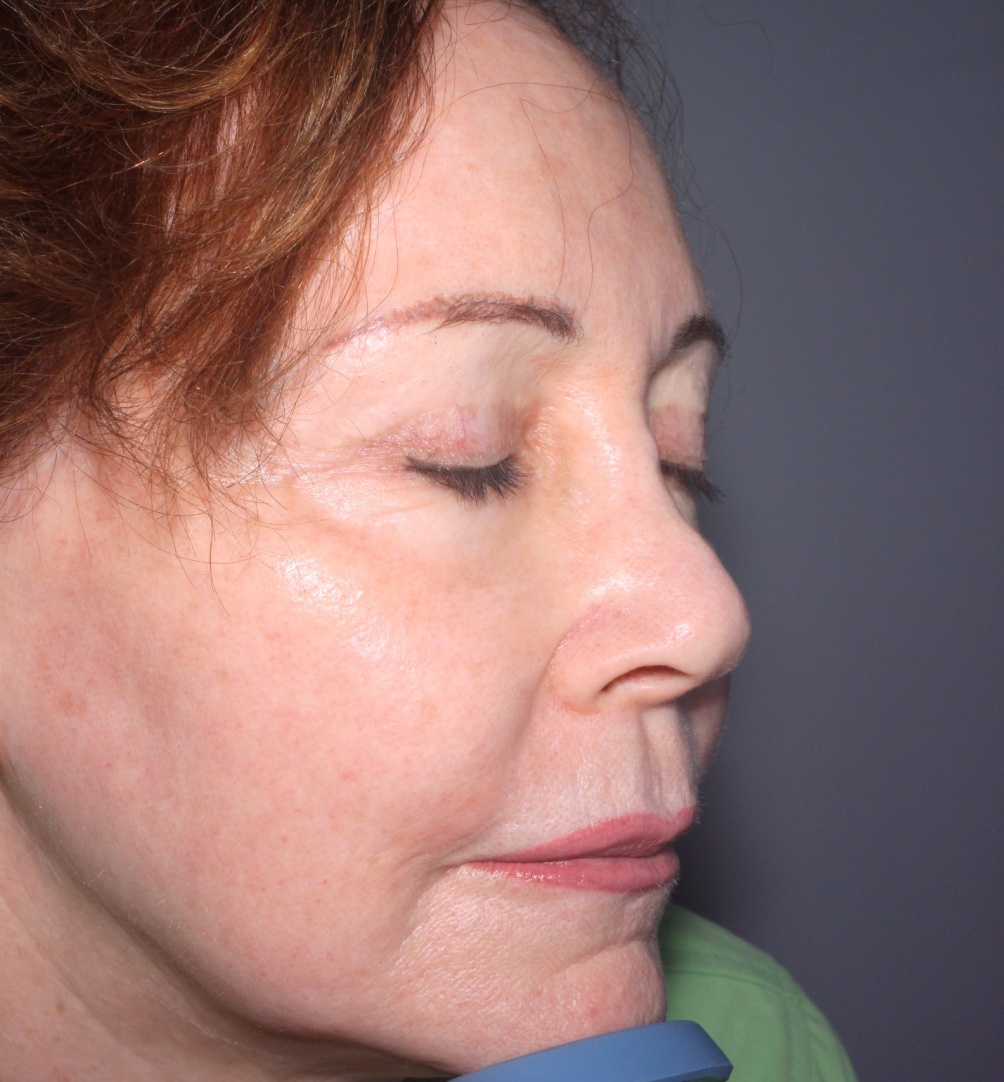 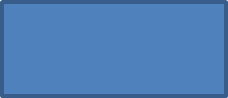 CICATRICES DE ACNE
Precauciones
Pacientes con fototipos oscuros seleccionar laser adecuado.
Pacientes con tipos de cicatrización queloide contraindicado los Fraccionados
Pacientes con infecciones activas de piel contraindicado
Antecedentes infecciones virales ( Herpes) pre-medicar
Cuidados post laser
Especificos dependen del tipo de laser
Evitar la exposicion solar
Evitar la exposicion al calor
Depilaciòn Laser
Láser Rubí,  longitud de onda de 695 nm, especialmente indicado para pieles claras y vello negro.

Láser Alejandrita,  longitud de onda de 755nm, se usa en vello oscuro y con un tono de piel medio.

Láser Diodo,  longitud de onda de 810 nm, se emplea para pieles oscuras y vello oscuro.

Láser Neodimio-Yag, longitud de onda de 1064 nm, se puede usar en todo tipo de piel, pero con menor eficacia.
Depilacion IPL
Láser Xenon, Krypton-Argon también llamado Luz Pulsada Intensa (IPL, del inglés 'Intense Pulsed Light'). El método IPL usa una luz que está formada por paquetes de fotones que se desplazan por el espacio a diferentes longitudes de onda. El haz de luz es policromático, y multidireccional.
Laser vs IPL
Complicaciones
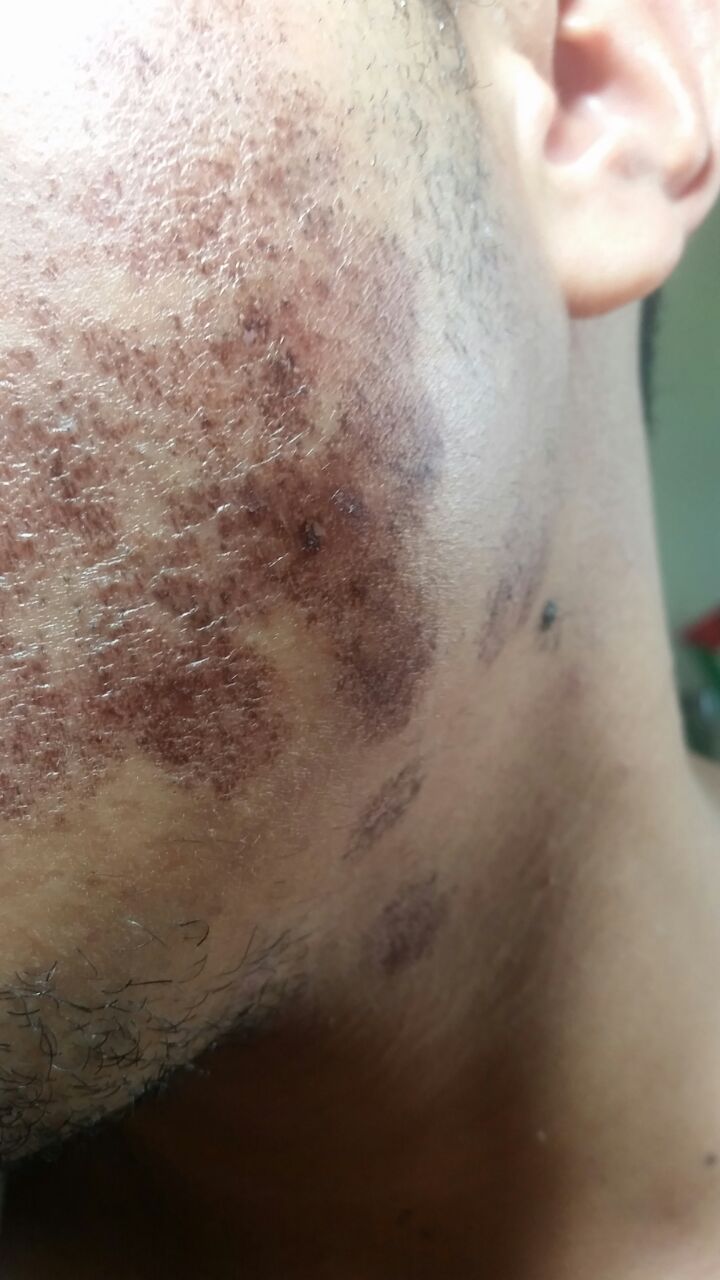 Gracias!